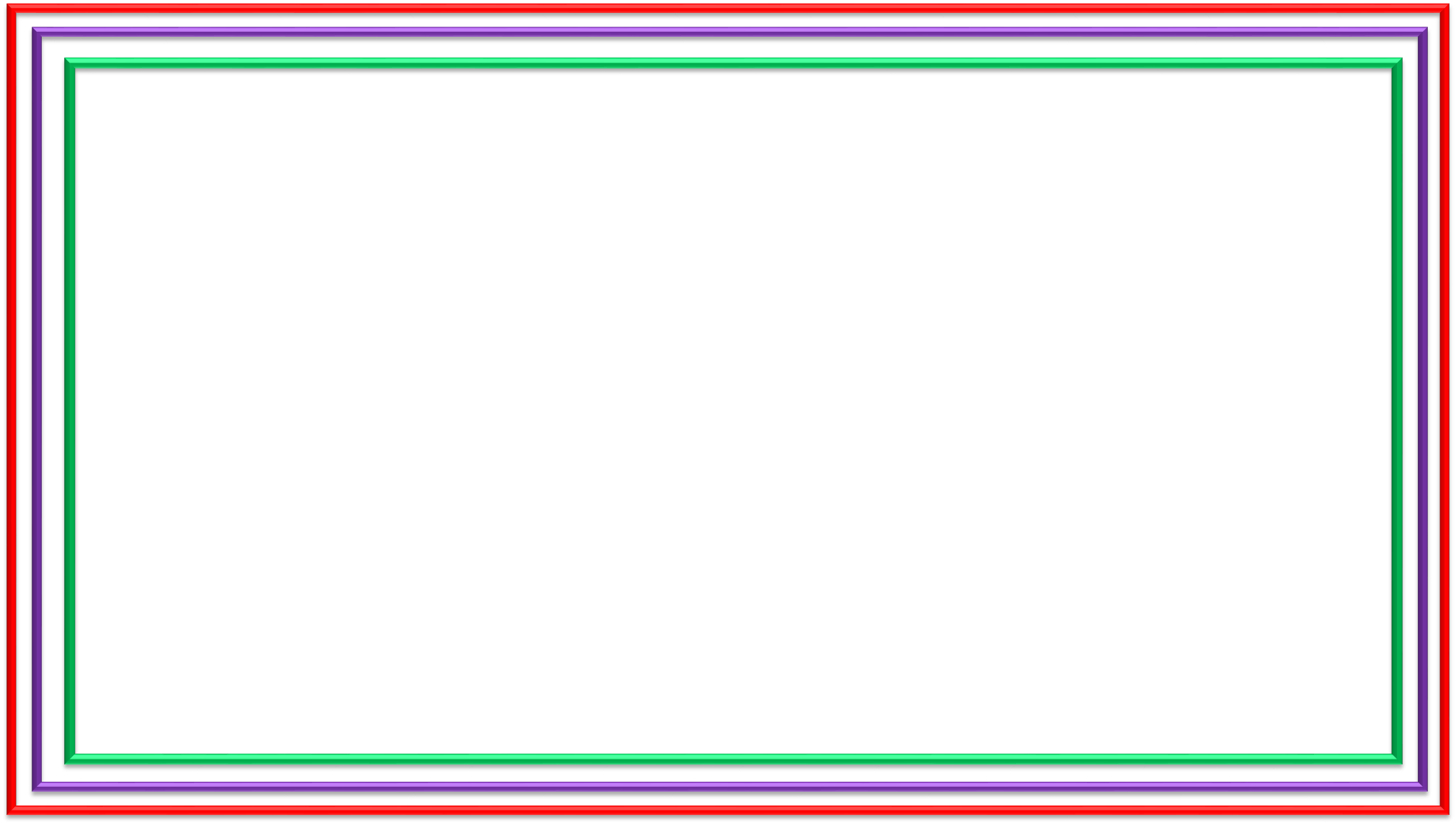 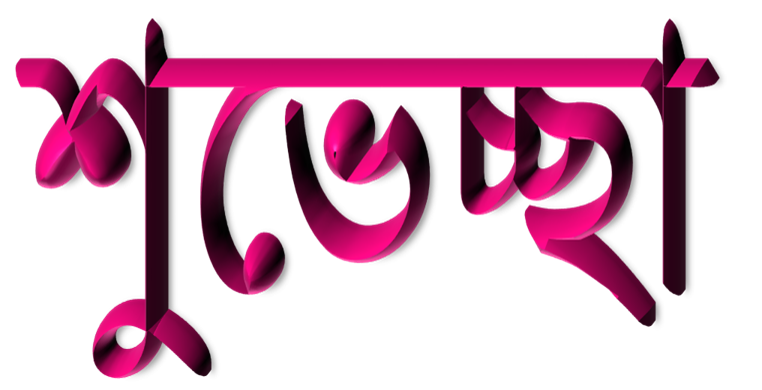 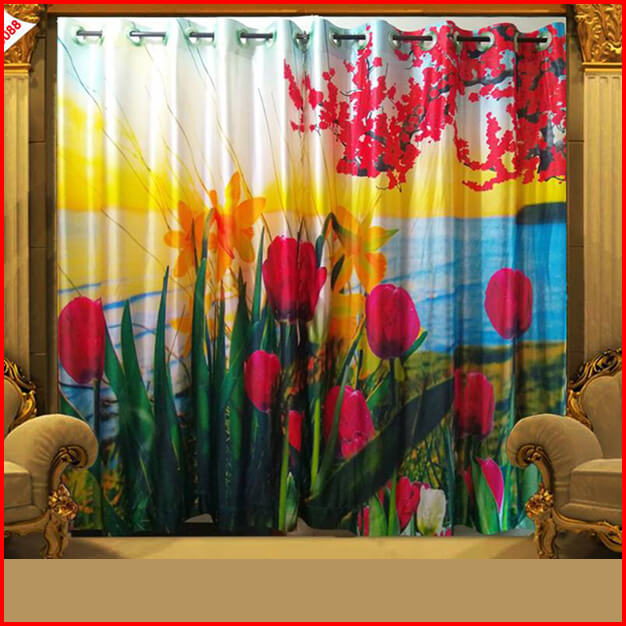 পরবর্তী
এই কনটেন্টের সব স্লাইডে হাইপার লিঙ্ক যুক্ত করা হয়েছে।
পরিচিতি
আমার বাংলা বই
চতুর্থ শ্রেণি  
বাংলাদেশের প্রকৃতি 
পাঠ্যাংশ –ষড়ঋতুর দেশ বাংলাদেশ ------------ আরও নানা ফুল, পাঠ-০১।
আবদুল্লাহ- আল- মামুন
সহকারী  শিক্ষক 
বাংগালগাঁও সরকারি প্রাথমিক বিদ্যালয়। কালীগঞ্জ, গাজীপুর।
পূর্ববর্তী
পরবর্তী
[Speaker Notes: এই কনটেন্টের সব স্লাইডে হাইপার লিঙ্ক যুক্ত করা হয়েছে।]
ছবিগুলো মনোযোগসহ দেখি
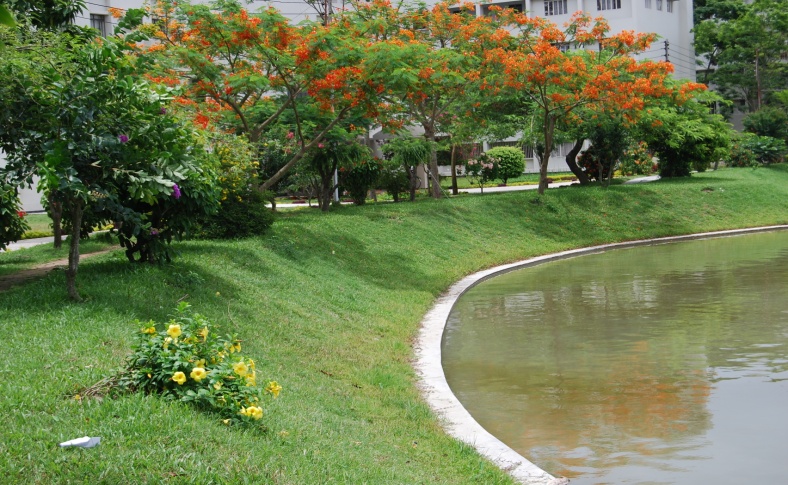 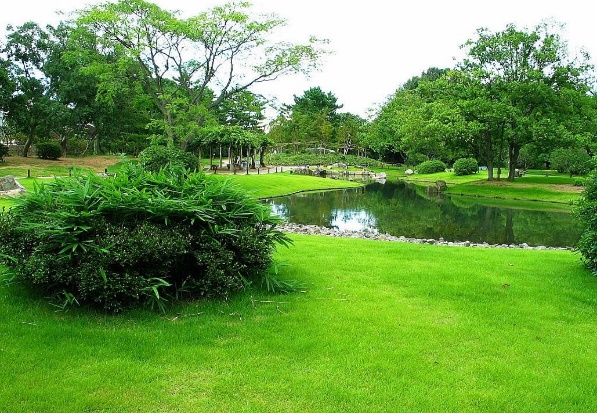 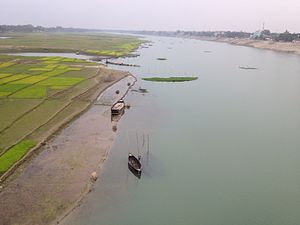 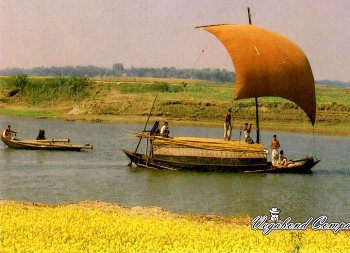 ছবিগুলোকে আমরা কোন ধরণের ছবি বলতে পারি  ?
পূর্ববর্তী
পরবর্তী
[Speaker Notes: এই কনটেন্টের সব স্লাইডে হাইপার লিঙ্ক যুক্ত করা হয়েছে।]
আজ আমাদের পাঠ
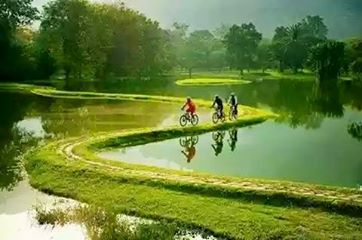 বাংলাদেশের প্রকৃতি
পূর্ববর্তী
পরবর্তী
[Speaker Notes: এই কনটেন্টের সব স্লাইডে হাইপার লিঙ্ক যুক্ত করা হয়েছে।]
শিখনফল
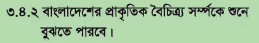 শোনা
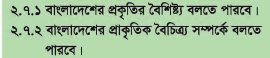 বলা
পড়া
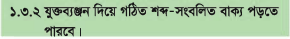 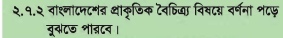 লেখা
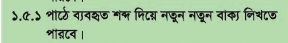 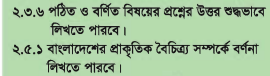 পূর্ববর্তী
পরবর্তী
[Speaker Notes: এই কনটেন্টের সব স্লাইডে হাইপার লিঙ্ক যুক্ত করা হয়েছে।]
পূর্বজ্ঞান যাচাই
১ । বাংলাদেশে কয় মাসে বছর হয় ?
বারো মাসে বছর হয়।
২। বাংলাদেশে কয় মাস পর পর  ঋতু বদল হয়?
দুই মাস পর পর ঋতু বদল হয়।
৩ । বাংলাদেশে কয়টি ঋতু ?
বাংলাদেশে ছয়টি ঋতু ।
৪।  ঋতু গুলোর নাম কী ?
পূর্ববর্তী
পরবর্তী
গ্রীষ্ম, বর্ষা, শরৎ, হেমন্ত, শীত ও বসন্ত ।
[Speaker Notes: এই কনটেন্টের সব স্লাইডে হাইপার লিঙ্ক যুক্ত করা হয়েছে।]
ছবির মাধ্যমে আলোচনা ।
ষড়ঋতুর দেশ বাংলাদেশ । প্রতি দুই মাসে হয় একটি ঋতু।  ঋতুগুলো হলো -   ১।  গ্রীষ্ম ২।  বর্ষা ৩। শরৎ ৪। হেমন্ত ৫। শীত ও ৬। বসন্তকাল ।
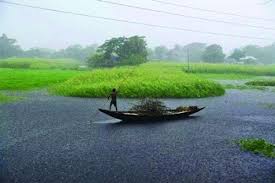 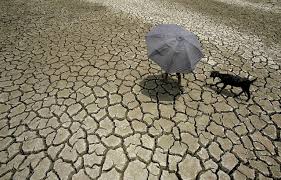 আজ আমরা গ্রীষ্ম ও বর্ষা ঋতু সম্পর্কে শিখব। ।
পূর্ববর্তী
পরবর্তী
[Speaker Notes: এই কনটেন্টের সব স্লাইডে হাইপার লিঙ্ক যুক্ত করা হয়েছে।]
একক কাজ ।
ষড়ঋতুগুলো কী কী ?  ।
পূর্ববর্তী
পরবর্তী
[Speaker Notes: এই কনটেন্টের সব স্লাইডে হাইপার লিঙ্ক যুক্ত করা হয়েছে।]
ছবির মাধ্যমে আলোচনা ।
জৈষ্ঠ্য
বৈশাখ
গ্রীষ্মকাল
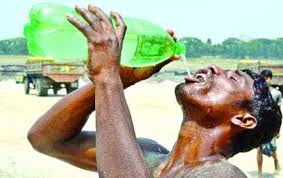 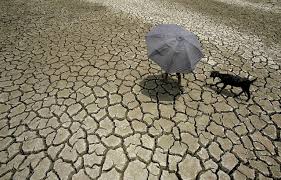 ১। আমরা কী বলতে পারি গ্রীষ্ম ঋতুতে কেমন গরম  পড়ে ?
গ্রীষ্মে প্রচণ্ড গরম পড়ে এবং রাস্তায় ছাতা মাথায় দিয়ে বের হতে হয়  ।
পূর্ববর্তী
পরবর্তী
[Speaker Notes: এই কনটেন্টের সব স্লাইডে হাইপার লিঙ্ক যুক্ত করা হয়েছে।]
ছবির মাধ্যমে আলোচনা ।
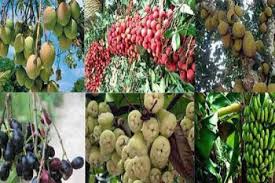 গ্রীষ্মকালে কোন কোন ফল পাওয়া যায়?
গ্রীষ্মকালে মধুর মতো মিষ্টি আম,জাম,কাঁঠাল, আনারস ওলিচু পাওয়া যায়। তাই এই মাসকে মধু মাস ও বলে ।
পূর্ববর্তী
পরবর্তী
[Speaker Notes: এই কনটেন্টের সব স্লাইডে হাইপার লিঙ্ক যুক্ত করা হয়েছে।]
ছবির মাধ্যমে আলোচনা ।
শ্রাবণ
আষাঢ়
বর্ষাকাল
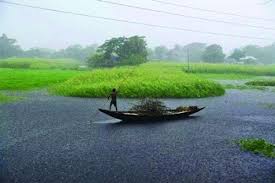 বর্ষাকালে আকাশ কালো মেঘ দেখা  যায়।
কোন ঋতুতে আকাশে কালো মেঘ দেখা  যায় ?
পূর্ববর্তী
পরবর্তী
[Speaker Notes: এই কনটেন্টের সব স্লাইডে হাইপার লিঙ্ক যুক্ত করা হয়েছে।]
ছবির মাধ্যমে আলোচনা ।
আমরা কী বলতে পারি বর্ষা সময় কোন কোন  ধরনের বৃষ্টি হয় ?
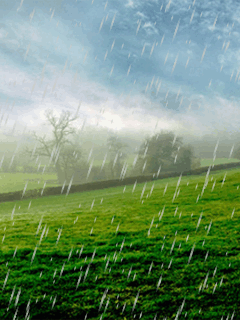 ঝিরঝিরে ও খুব হালকা বৃষ্টির নাম ইলশেগুঁড়ি ।
ঝিরঝিরে ও খুব হালকা বৃষ্টি হয়  ।
ঝিরঝিরে ও খুব হালকা বৃষ্টির নাম কী ?
পূর্ববর্তী
পরবর্তী
[Speaker Notes: এই কনটেন্টের সব স্লাইডে হাইপার লিঙ্ক যুক্ত করা হয়েছে।]
ছবির মাধ্যমে আলোচনা ।
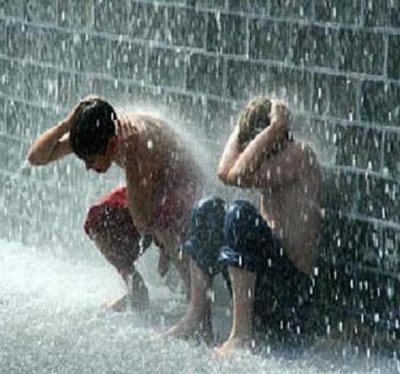 বড় বড় ফোঁটায় প্রচুর বৃষ্টির নাম মূষলধারে বৃষ্টি ।
বড় বড় ফোঁটায় প্রচুর বৃষ্টির নাম কী ?
বড় বড় ফোঁটায় প্রচুর বৃষ্টি ।
ছবিতে কোন ধরণের বৃষ্টি মনে হয় ?
পূর্ববর্তী
পরবর্তী
[Speaker Notes: এই কনটেন্টের সব স্লাইডে হাইপার লিঙ্ক যুক্ত করা হয়েছে।]
ছবির মাধ্যমে আলোচনা ।
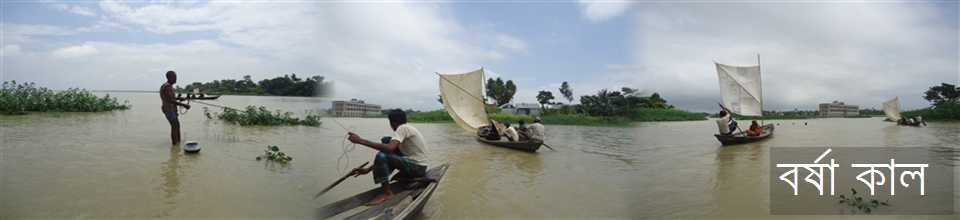 বর্ষাকালে নদীতে ঢল নামে । বর্ষায় ফোটে কদম, কেয়া ও নানান ফুল।
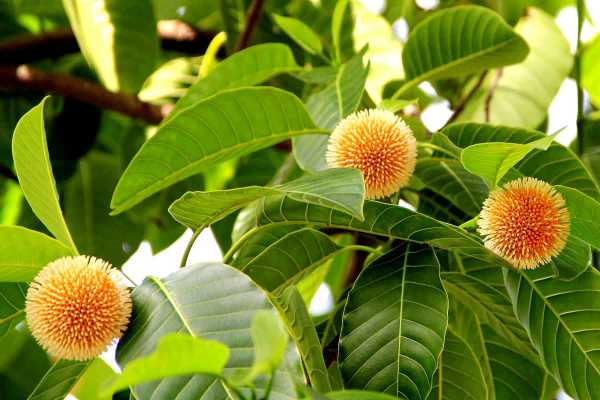 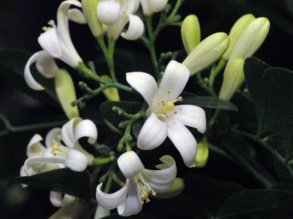 কদম ফুল
কেয়া ফুল
পূর্ববর্তী
পরবর্তী
[Speaker Notes: এই কনটেন্টের সব স্লাইডে হাইপার লিঙ্ক যুক্ত করা হয়েছে।]
জোড়ায় কাজ
ডান দিক থেকে ঠিক শব্দ বেছে নিয়ে খালি জায়গায় লিখি ।
কদম,কেয়া,ও আরো ও
(ক) আমাদের দেশ ------------ ----  দেশ ।
(খ) গ্রীষ্মকে বলা হয় ------------------- ।
ঋতু
(গ) বর্ষায় ফোটে ----------- ------------     নানা ফুল।
ষড়ঋতু
(ঘ) ঝিরঝির ও খুব হালকা বৃষ্টিকে বলা হয় --------------।
মধুমাস
(ঙ)   প্রতি দুই মাস পরপর --------------- বদল হয়।
ইলশেগুঁড়ি
পূর্ববর্তী
পরবর্তী
[Speaker Notes: এই কনটেন্টের সব স্লাইডে হাইপার লিঙ্ক যুক্ত করা হয়েছে।]
নতুন শব্দার্থ ও বাক্য তৈরী
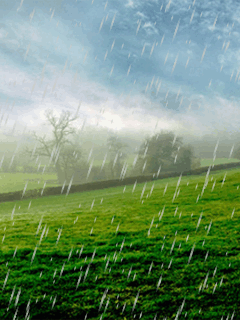 বর্ষাকালে ইলশেগুঁড়ি বৃষ্টি হয়।
ঝিরঝির ও হালকা ।
ইলশেগুঁড়ি
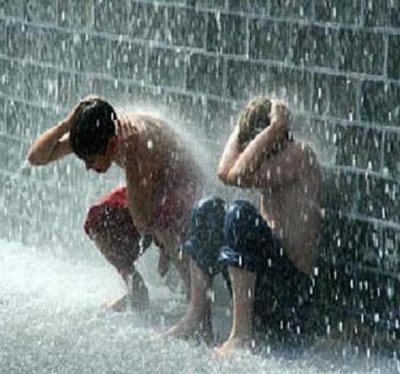 বড় বড় ফোটায় বৃষ্টি ।
বাহিরে মূষলধারে বৃষ্টি হয়।
মূষলধারে
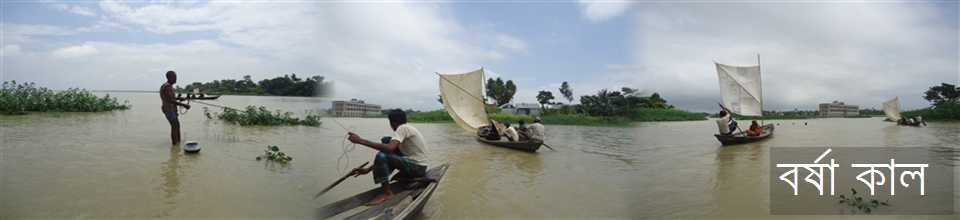 বর্ষাকাল
বৃষ্টির সময় ।
বর্ষাকালে নদী নালা পানিতে ভরে যায়।
পূর্ববর্তী
পরবর্তী
[Speaker Notes: এই কনটেন্টের সব স্লাইডে হাইপার লিঙ্ক যুক্ত করা হয়েছে।]
নতুন শব্দার্থ ও বাক্য তৈরী
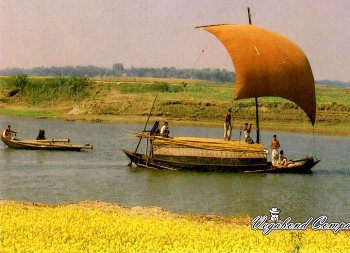 ষড়ঋতু
ছয় ঋতু
আমাদের বাংলাদেশ ষড়ঋতুর দেশ ।
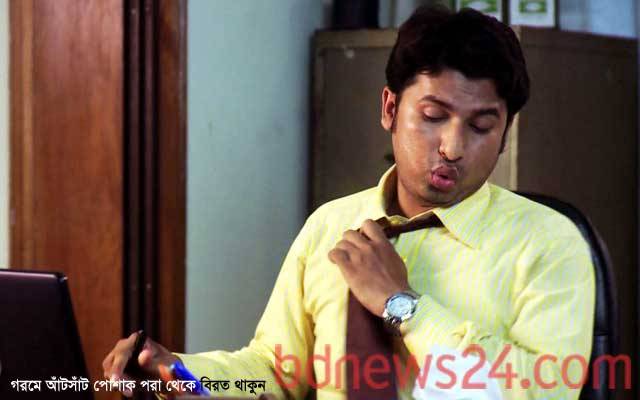 যা সহ্য করা যায় না ।
অসহ্য
গ্রীষ্মের রোদ অসহ্য গরম লাগে ।
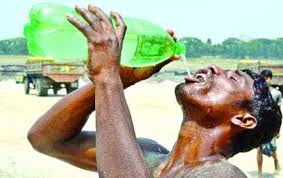 গ্রীষ্ম
গরম কাল ।
গ্রীষ্মকালকে মধুমাস বলা হয়।
পূর্ববর্তী
পরবর্তী
[Speaker Notes: এই কনটেন্টের সব স্লাইডে হাইপার লিঙ্ক যুক্ত করা হয়েছে।]
দলগত কাজ
নীচের ঋতু গুলোর প্রতিটির দুইটি করে বৈশিষ্ট্য লিখি।
১। গ্রীষ্মকালে প্রচণ্ড গরম থাকে। 
২। আম,জাম, কাঁঠাল ,আনারস ও লিচু এই ঋতুর ফল।
গ্রীষ্ম কাল
১। বর্ষাকালে আকাশে কালো ঘন মেঘে ছেয়ে যায়। 
২। বড় বড় ফোটায় প্রচুর মূষলধারে বৃষ্টি হয়।
বর্ষাকাল
পূর্ববর্তী
পরবর্তী
[Speaker Notes: এই কনটেন্টের সব স্লাইডে হাইপার লিঙ্ক যুক্ত করা হয়েছে।]
শিক্ষকের আদর্শ  পাঠ
পূর্ববর্তী
পরবর্তী
[Speaker Notes: এই কনটেন্টের সব স্লাইডে হাইপার লিঙ্ক যুক্ত করা হয়েছে।]
শিক্ষার্থীদের সরব পাঠ
পূর্ববর্তী
পরবর্তী
[Speaker Notes: এই কনটেন্টের সব স্লাইডে হাইপার লিঙ্ক যুক্ত করা হয়েছে।]
মূল্যায়ণ
১। বাংলাদেশে বছরে কয়টি ঋতু আসে যায়?
২ । বাংলাদেশের ঋতুগুলোর নাম লিখি।
পূর্ববর্তী
পরবর্তী
[Speaker Notes: এই কনটেন্টের সব স্লাইডে হাইপার লিঙ্ক যুক্ত করা হয়েছে।]
বাড়ির কাজ
বর্ষা ঋতুর ৪টি বৈশিষ্ট্য লিখ।
পূর্ববর্তী
পরবর্তী
[Speaker Notes: এই কনটেন্টের সব স্লাইডে হাইপার লিঙ্ক যুক্ত করা হয়েছে।]
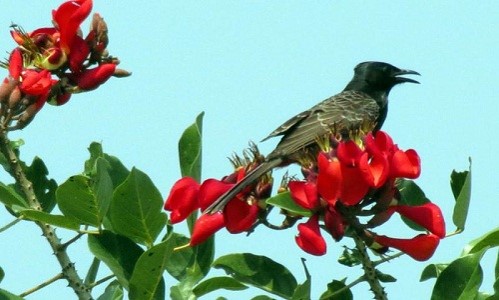 সবাইকে
ধন্যবাদ
পূর্ববর্তী
পরবর্তী
[Speaker Notes: এই কনটেন্টের সব স্লাইডে হাইপার লিঙ্ক যুক্ত করা হয়েছে।]